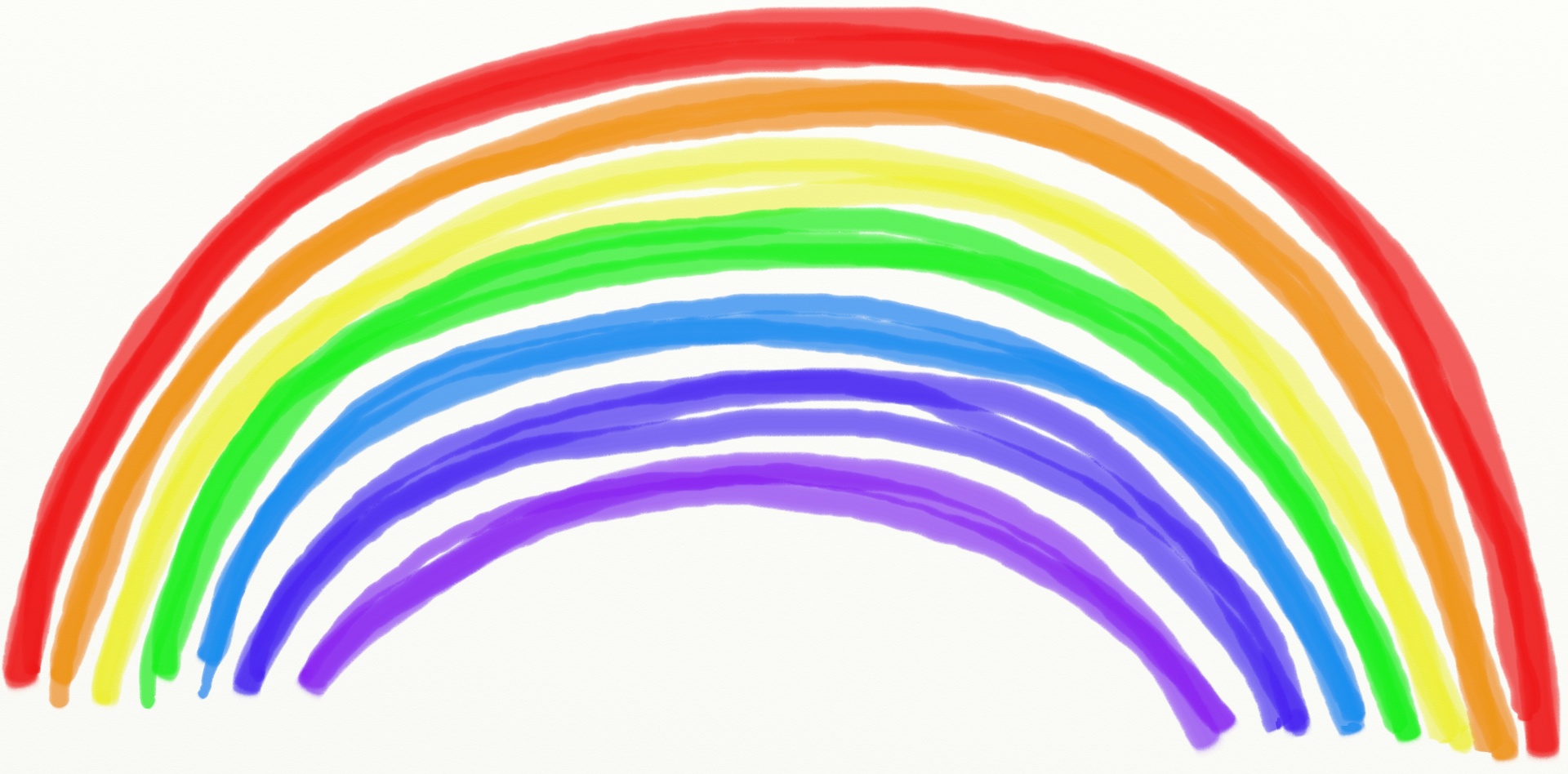 Be Brilliant
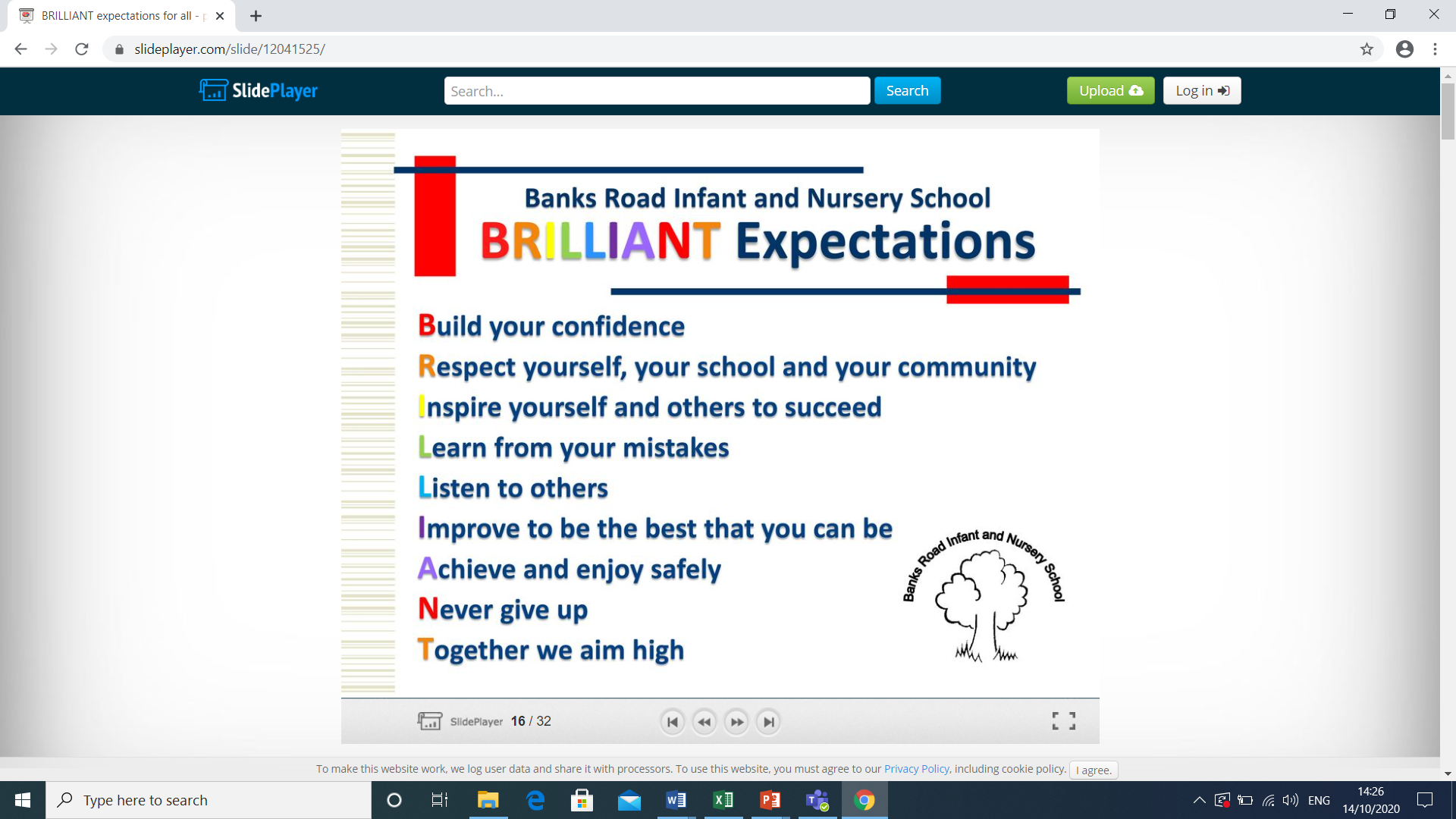 B
Build your confidence
(Confidence)
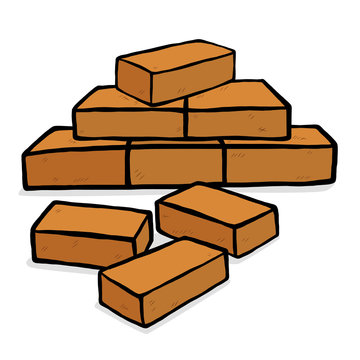 R
Respect yourself, your school and community
(Respect)
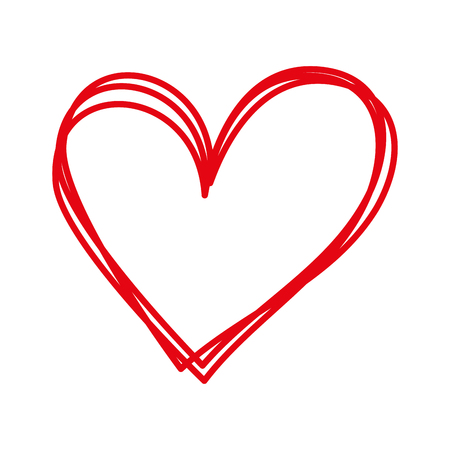 I
Inspire yourself and others to succeed
(Inspiration)
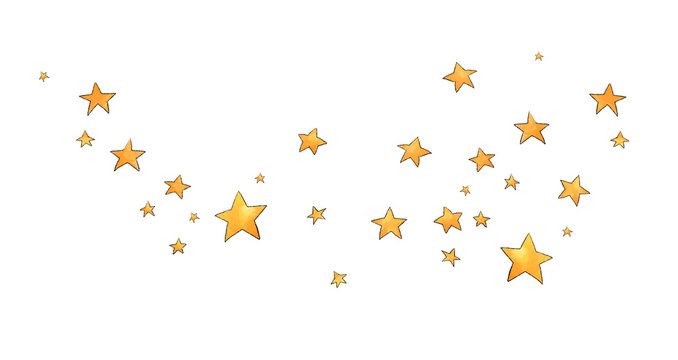 L
Learn from your mistakes (Resilience)
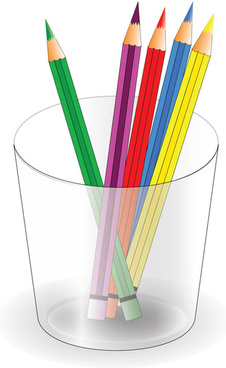 L
Listen to others
(Empathy)
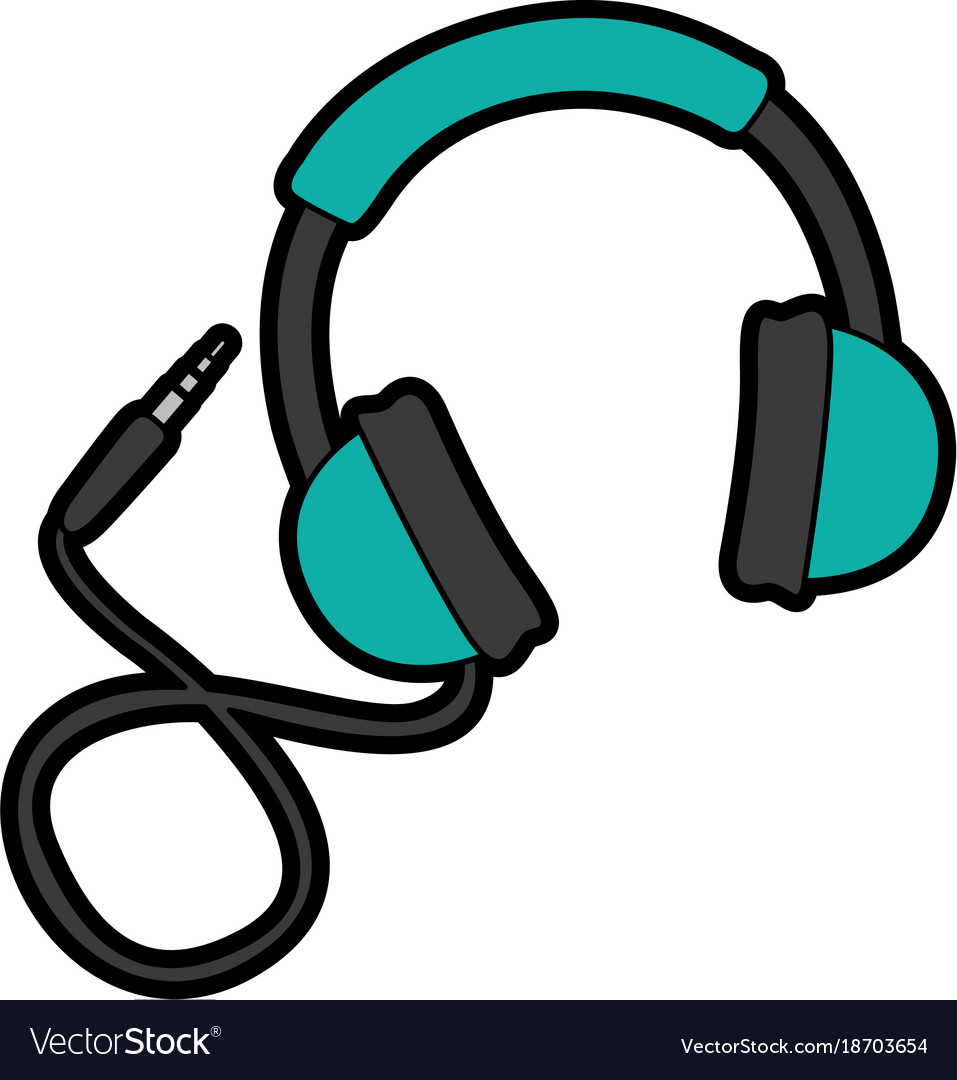 I
Improve to be the best that you can be
(Independence)
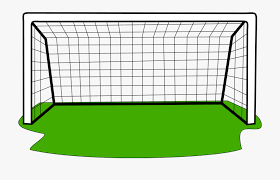 A
Achieve and enjoy, safely
(Safety)
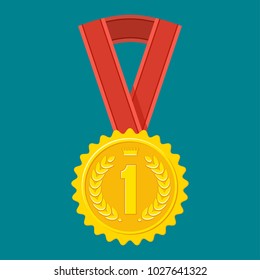 N
Never give up
(Perseverance)
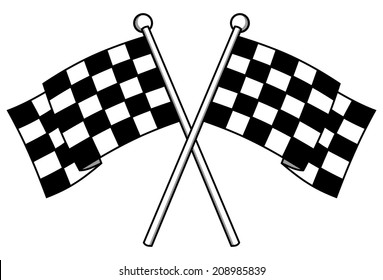 T
Together we aim high
(Aspiration)
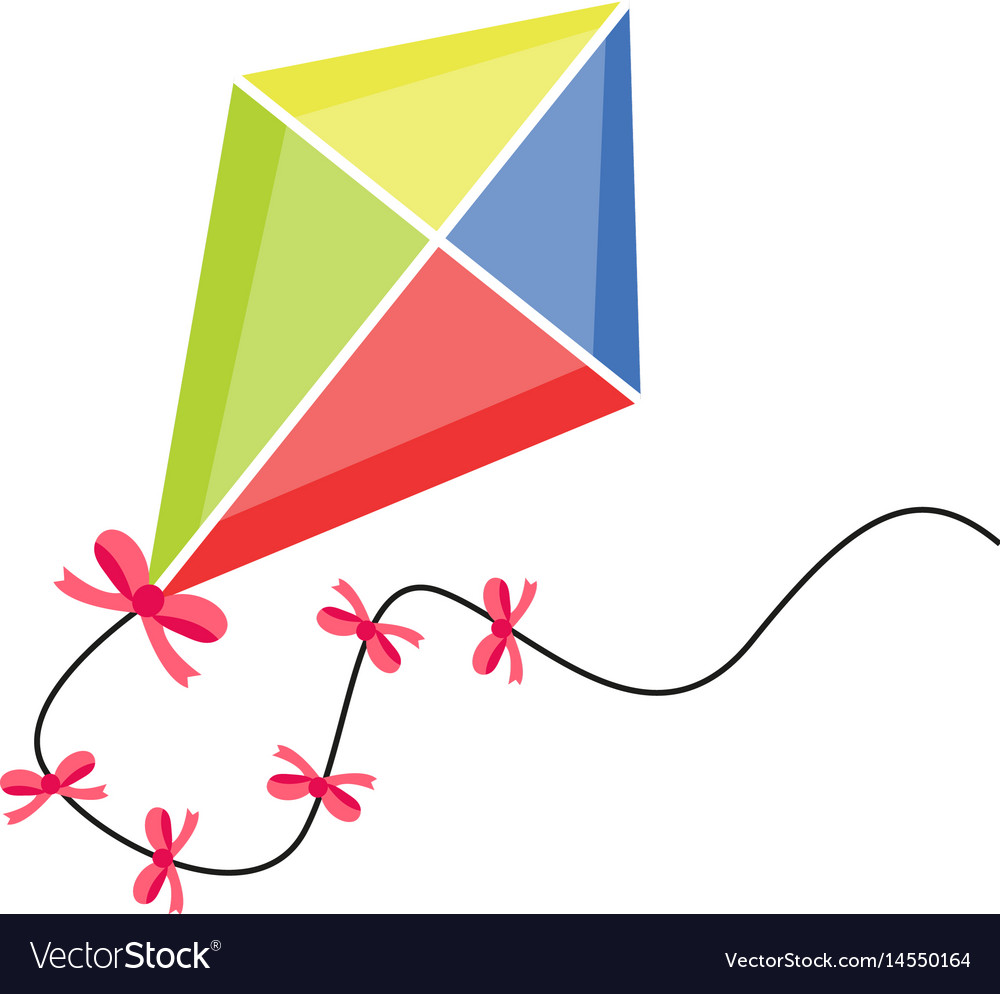 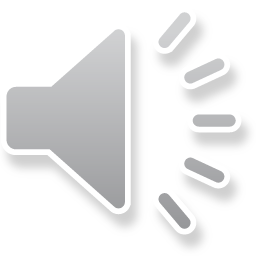 We want to be brilliant the best that we can be We want to be brilliant because that’s what Banks Road meansWe want to be brilliantand reach up for the stars We want to be brilliant even when it’s hard.
Build your confidence, to always try your best
Respect each other, and respect yourself 
Inspire those you know, to reach up for their goals 
We want to be brilliant, so let’s do that
We want to be brilliant the best that we can be We want to be brilliant because that’s what Banks Road meansWe want to be brilliantand reach up for the stars We want to be brilliant even when it’s hard.
Listen to others, they’ve got something to say 
Learn from all you do, even your mistakes
Improving day to day, in every choice we make
We want to be brilliant, so let’s do that
We want to be brilliant the best that we can be We want to be brilliant because that’s what Banks Road meansWe want to be brilliantand reach up for the stars We want to be brilliant even when it’s hard.
Achieving all we can, having fun each day 
Never, Never give up
Together we are stronger, as we reach up high 
We want to be brilliant, so let’s do that
We want to be brilliant the best that we can be We want to be brilliant because that’s what Banks Road meansWe want to be brilliantand reach up for the stars We want to be brilliant even when it’s hard.